Психологическая готовность к школе Подготовила: педагог-психолог Квашенникова И.В.МДОУ «Детскийсад№ 104»
[Speaker Notes: Подготовилf: педагог-психолог Квашенникова И.В/]
В детском саду  дети готовились к школе и на специальных занятиях,  и в самостоятельной деятельности  – в играх, в труде, общении со взрослыми и сверстниками.
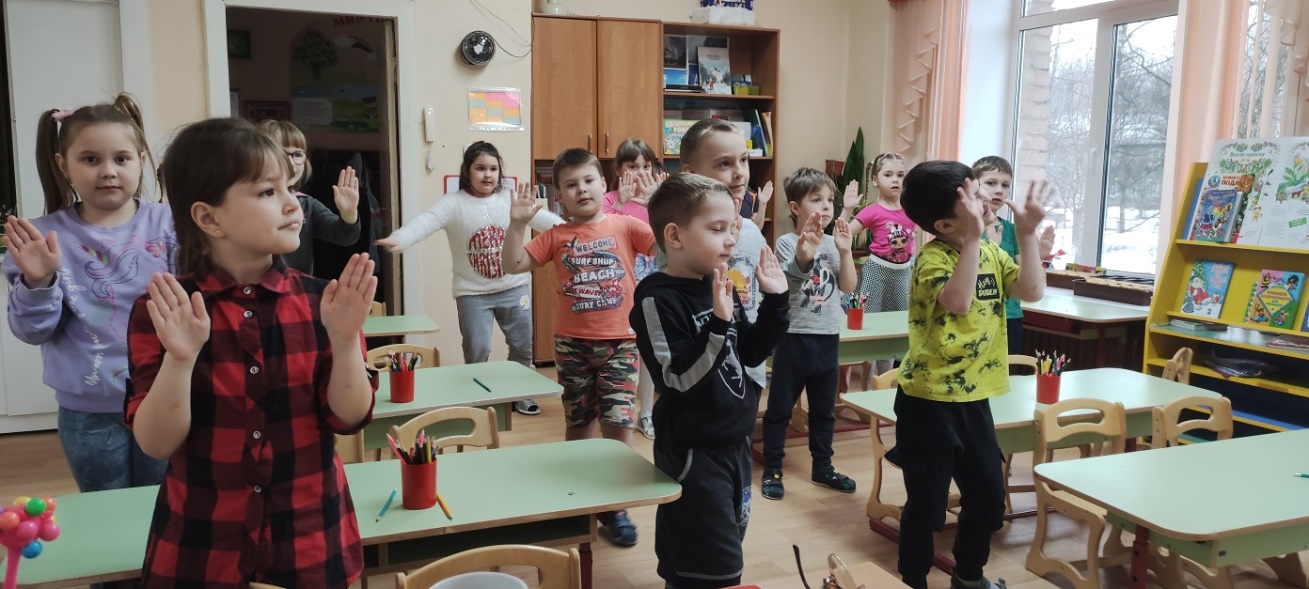 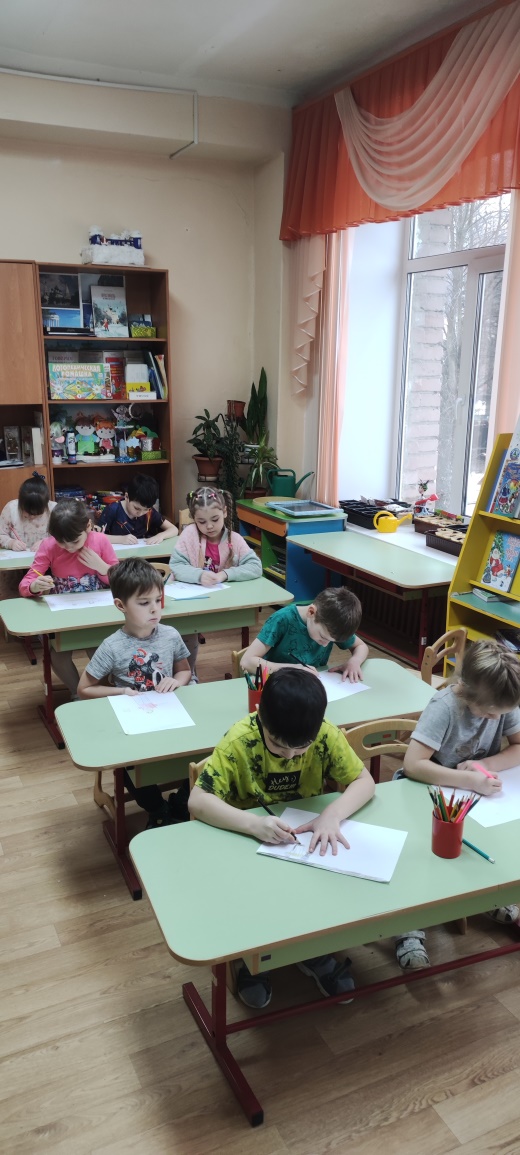 Фндаментом успешной подготовки и адаптации ребенка к школе являются:1. Психологическая готовность2. Физическое здоровье ребёнка.3. Умение логически мыслить4. Ответственность и самостоятельность5. Хорошая память и внимание6. Развитый интеллект ребёнка.7. Умение ребёнка общаться со сверстниками и взрослыми.8. Выносливость и работоспособность.9. Аккуратность и дисциплинированность.10. Инициативность, воля, и способность действовать самостоятельно.11. Умение ребёнка читать и считать.
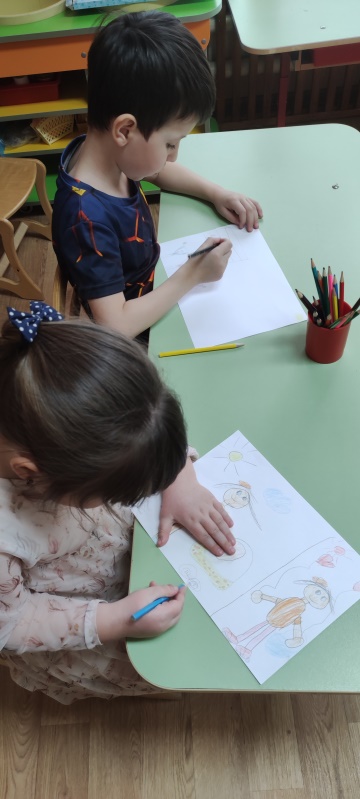 Выделяются разные виды готовности к школе:
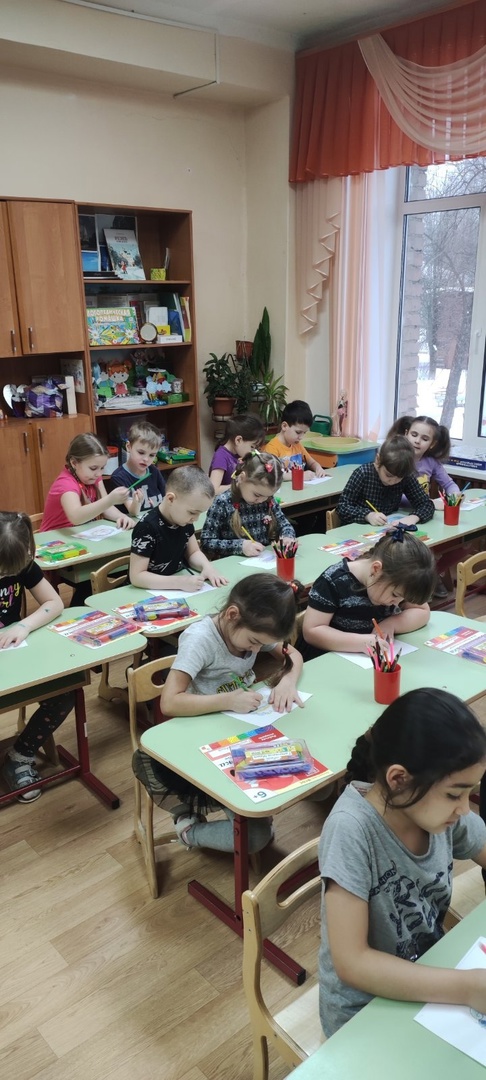 •Психологическая готовность
•Физическая готовность: состояние здоровья, физическое развитие, развитие мелких групп мышц, развитие основных движений
•Специальная готовность: умение читать, считать, писать
 Психологическая готовность включает:
•интеллектуальную готовность;
•мотивационную готовность;
•эмоционально-волевую готовность;
•коммуникативную готовность
Эмоционально-волевая  готовность
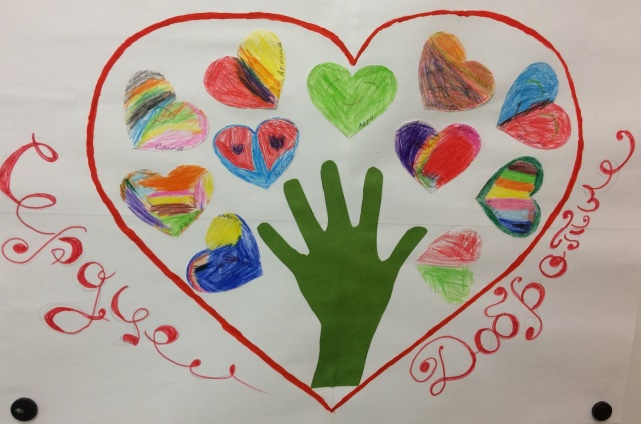 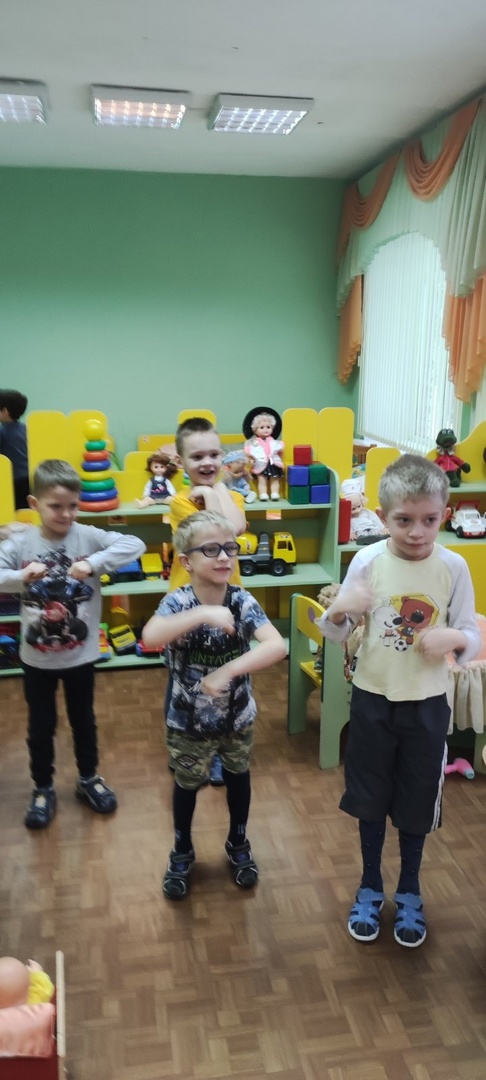 •способность управлять своим поведением
•умение организовывать рабочее место и поддерживать порядок
•стремление преодолевать трудности
•стремление к достижению результата своей деятельности.
нравственно-волевые качества:
•настойчивость, самостоятельность
•трудолюбие, прилежание
•усидчивость, терпение, ответственность
•дисциплинированность, организованность
•внимание
•любознательность и т. д.
Коммуникативная готовность.
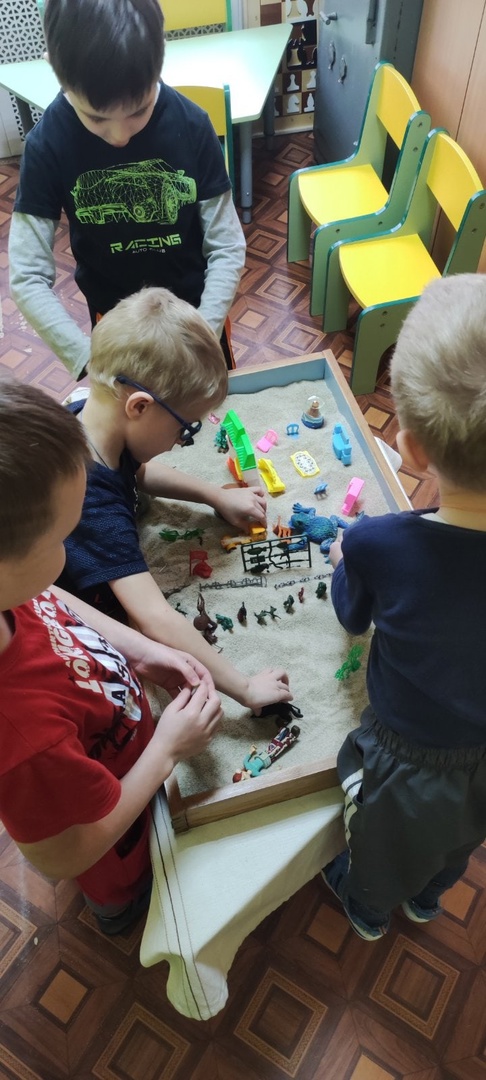 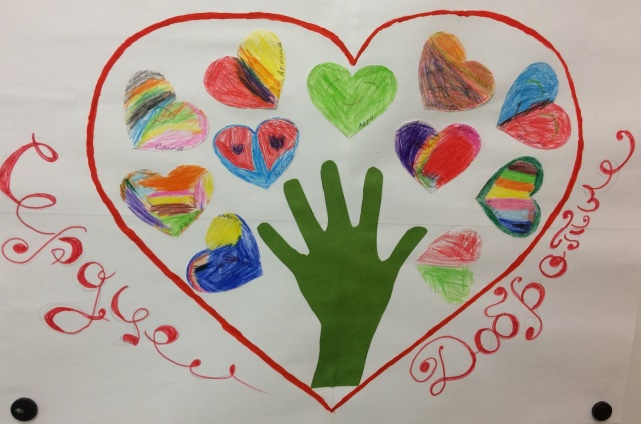 Умение ребенка подчинять свое поведение законам и нормам поведения, установленным в классе.
 Способность включиться в детское сообщество, действовать совместно с другими ребятами, в случае необходимости уступать или отстаивать свою правоту, подчиняться или руководить.
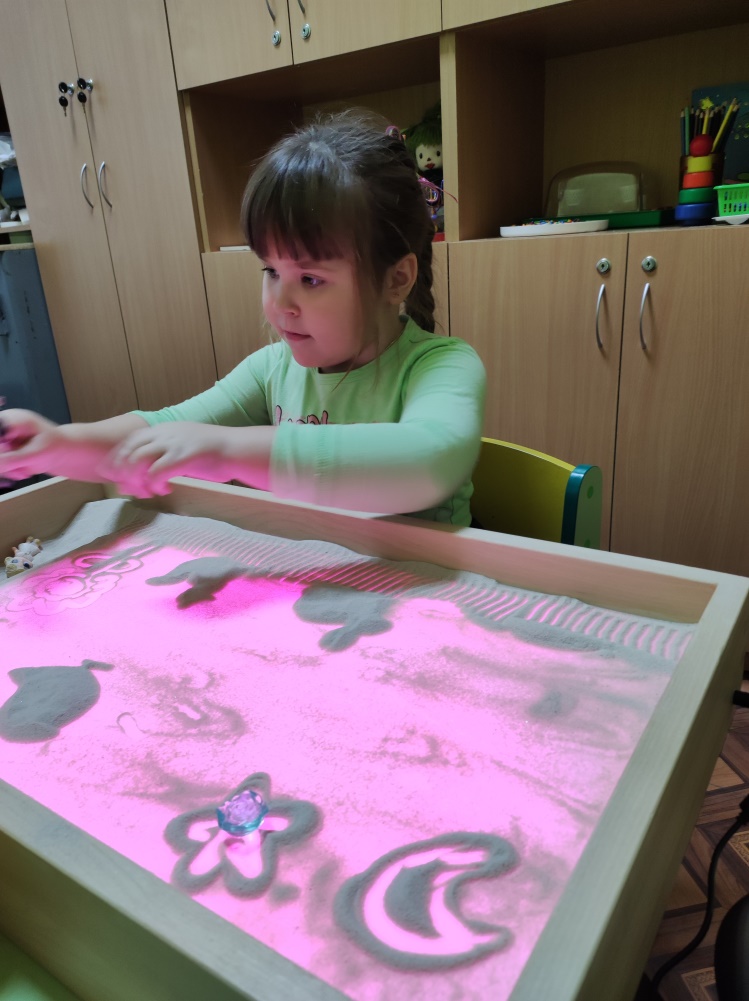 Проводились занятия по программам:
 « Волшебный мир внутри нас» социально-коммуникативной направленности, «Применение недирективной игровой терапии с дошкольниками», «Волшебный песочек».

Занятия проходили в старшей и подготовительной группе с 2021-2023гг. в групповой, подгрупповой и индивидуальной формах.

 На занятиях использовались  различные виды, формы, методы: техники арт-терапии, сказкотерапия,  песочная терапия, моделирование ситуаций, викторины, конкурсы и т.д.
АССОЦИАТИВНОЕ РИСОВАНИЕЛетний ветерок
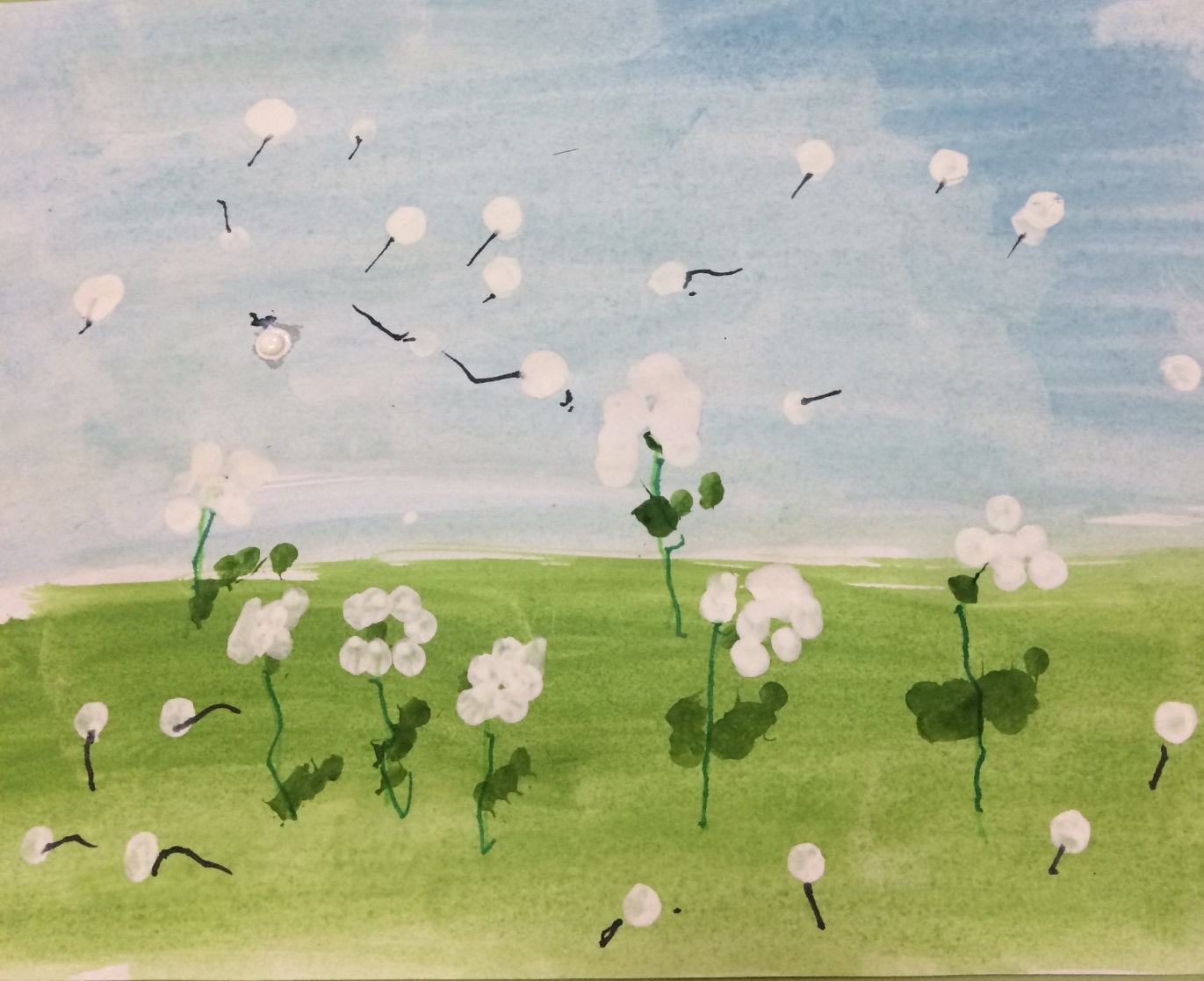 АССОЦИАТИВНОЕ РИСОВАНИЕРадуга
Занимаясь арт-терапией, мы становимся творцами своего мира и себя
МОНОТИПИЯ
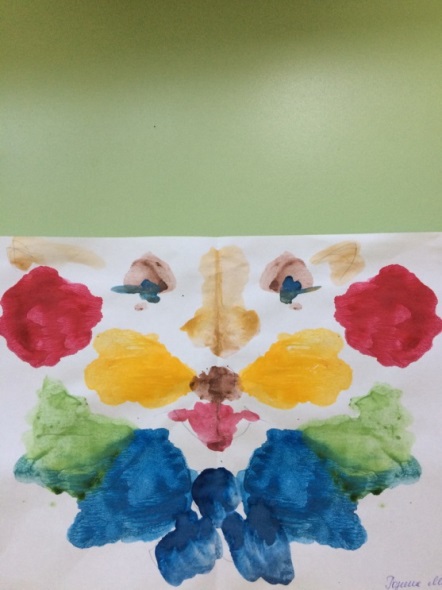 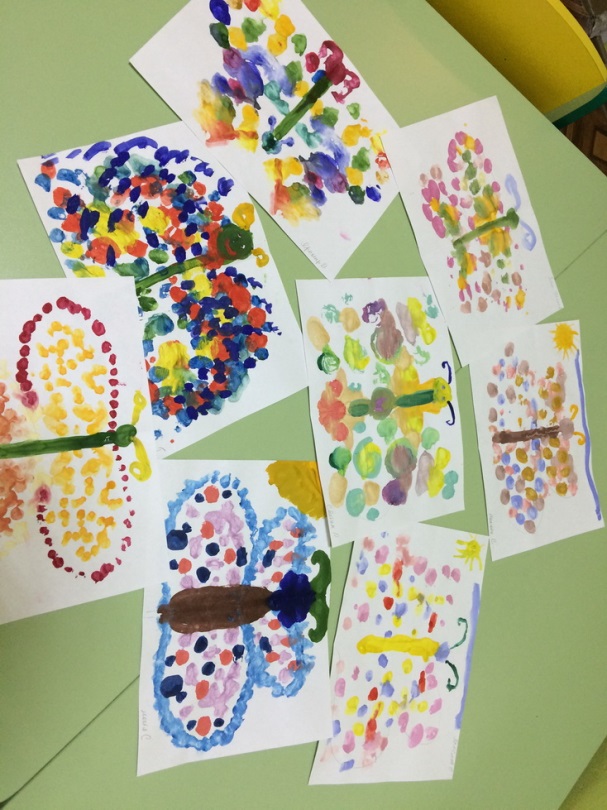 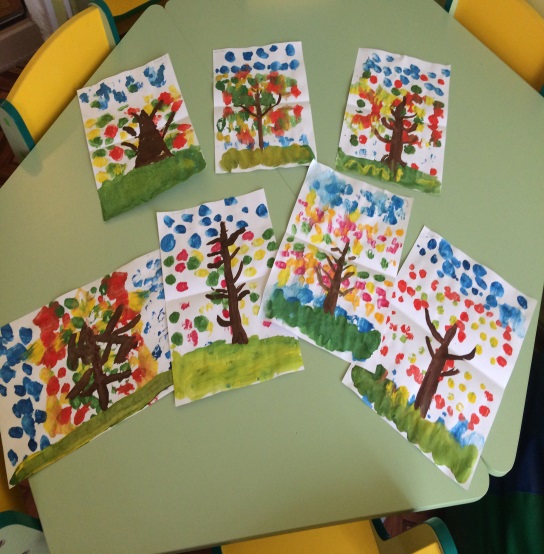 Мандала терапия
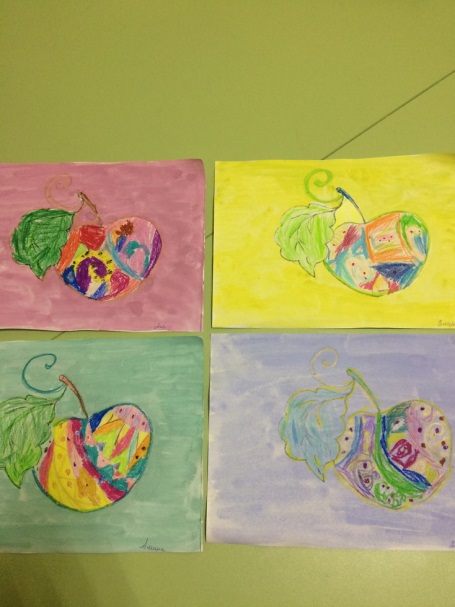 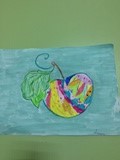 Управляемая фантазия
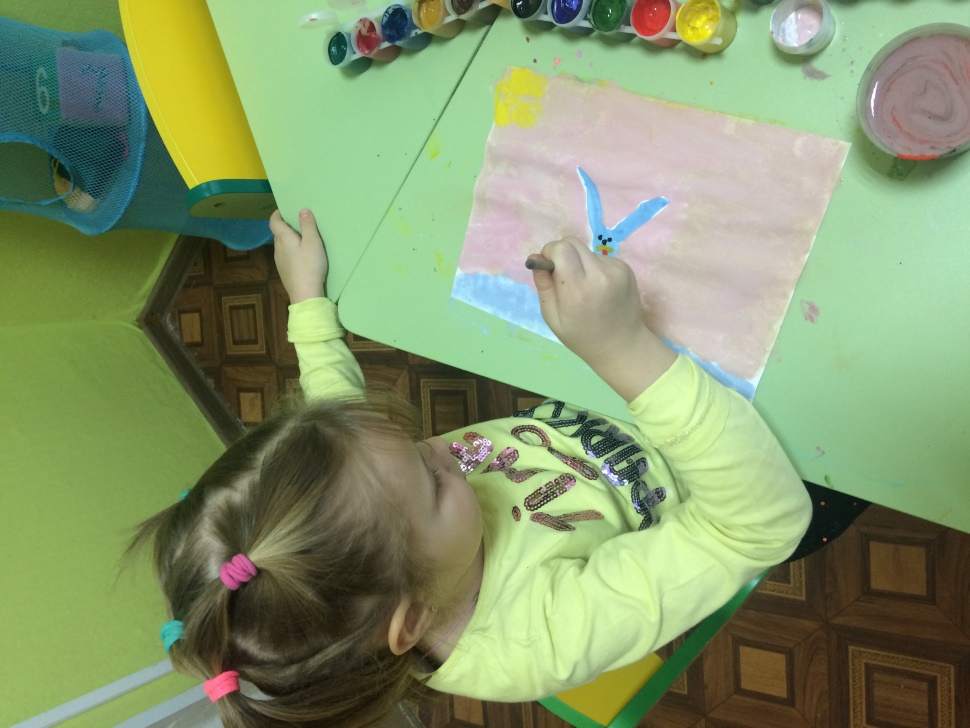 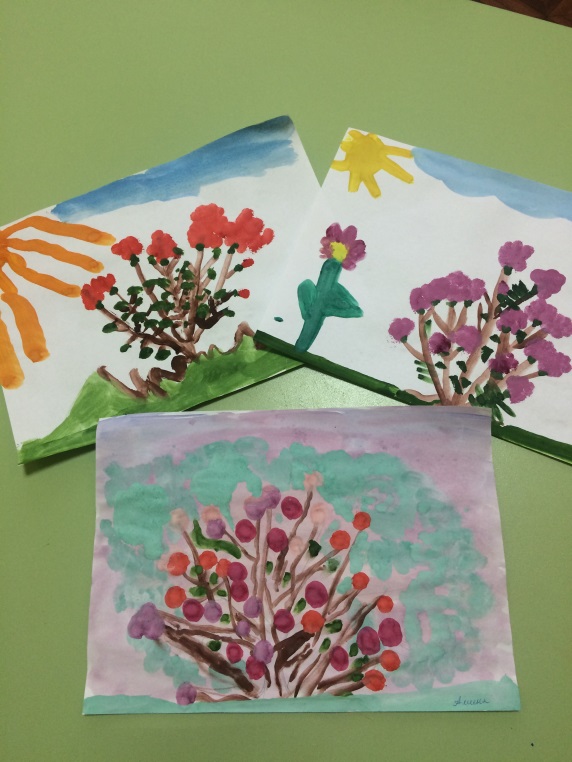 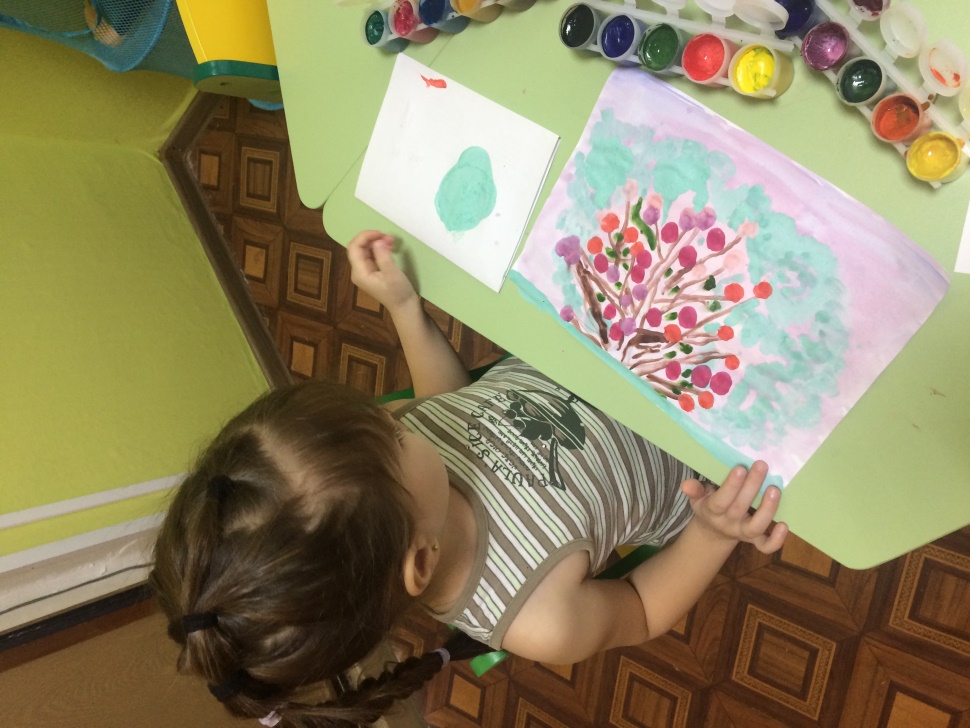 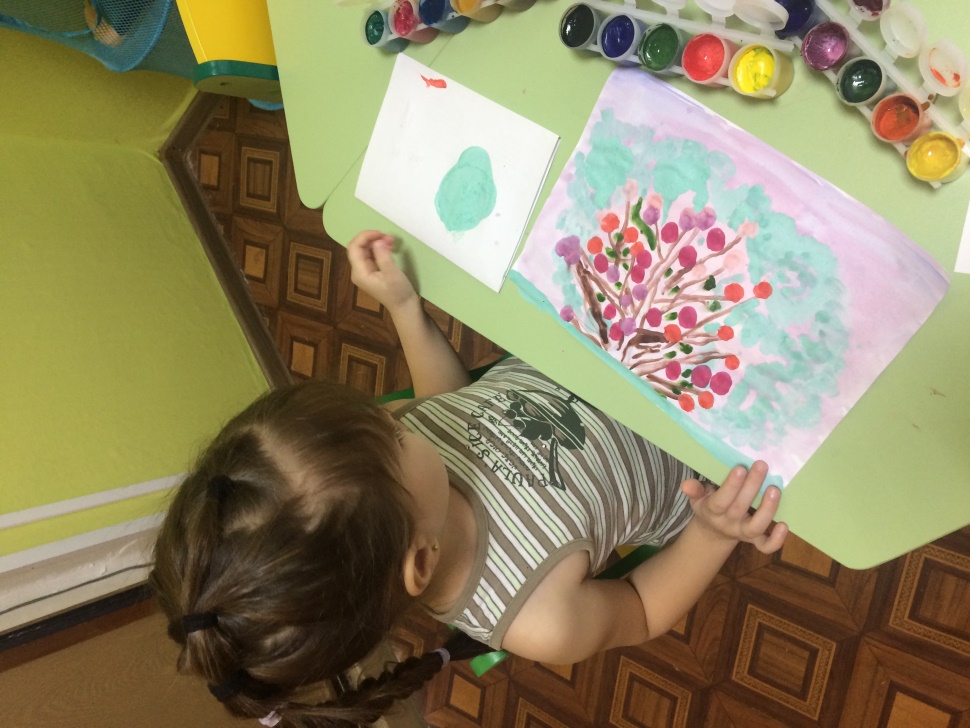 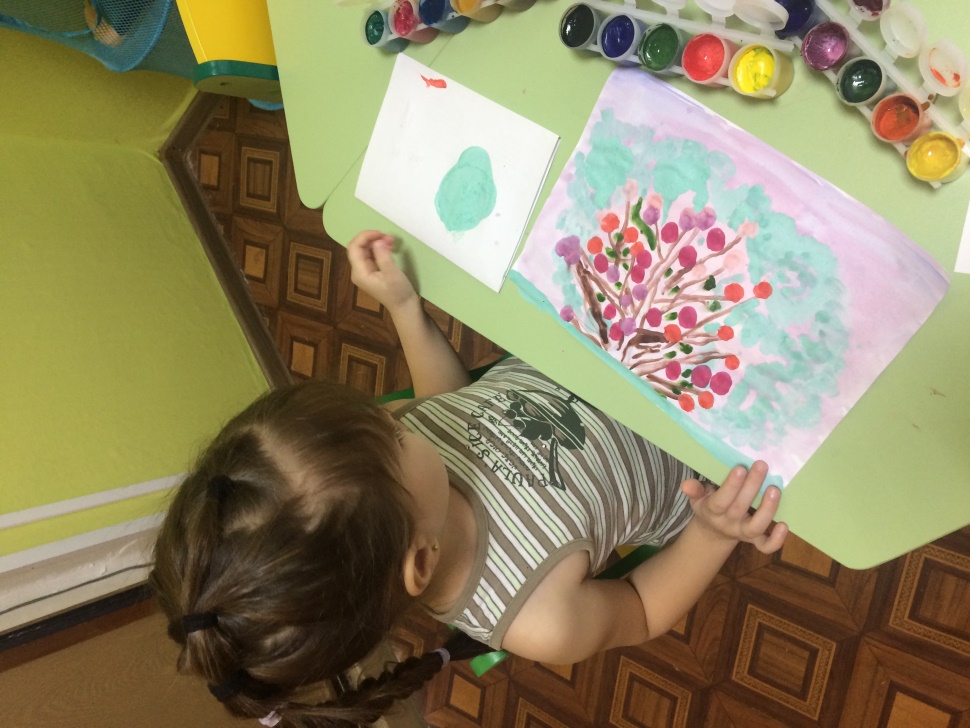 ПЕСОЧНАЯ ТЕРАПИЯ
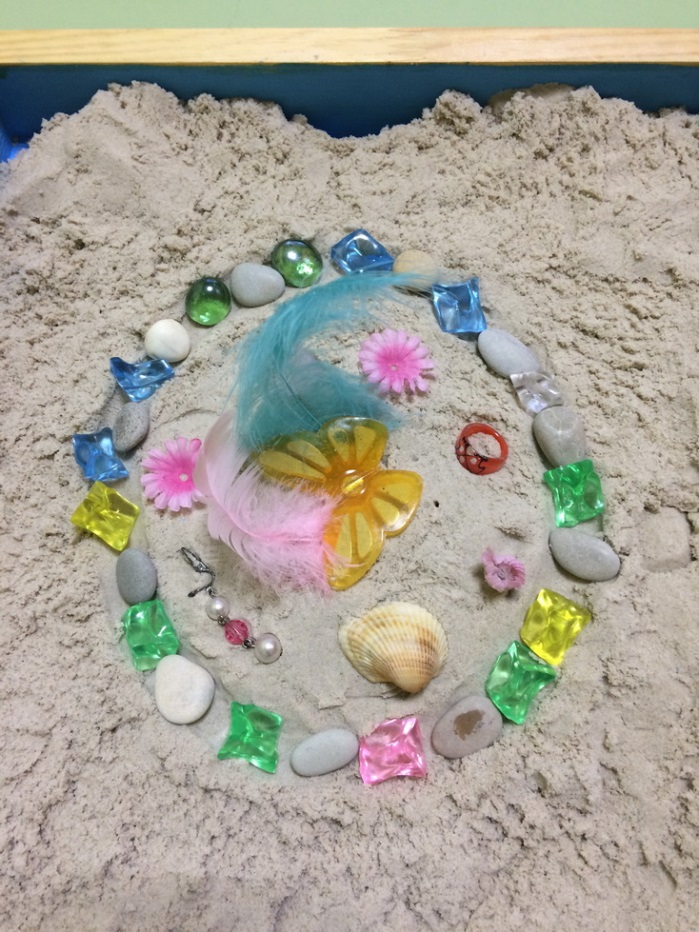 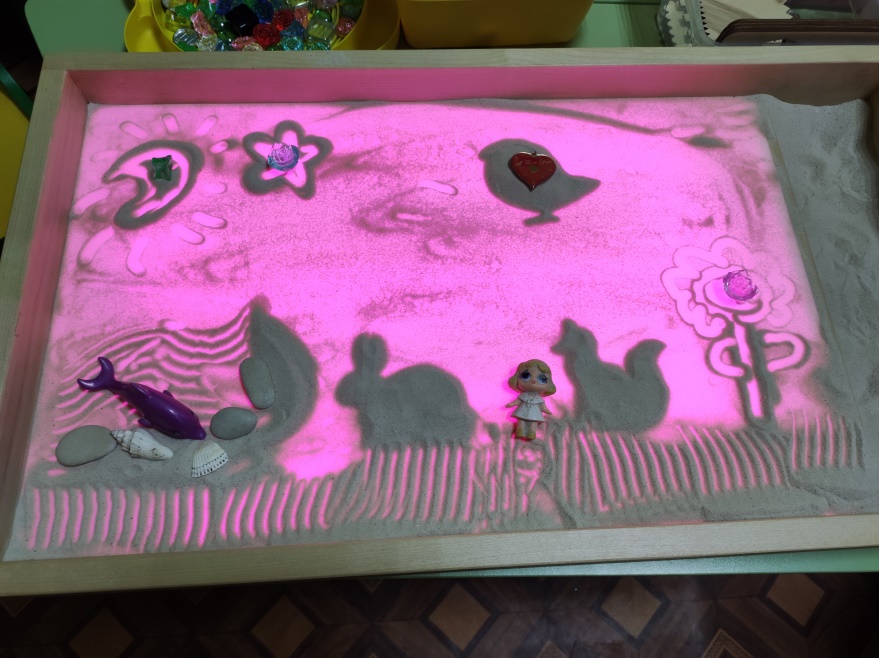 ПЕСОЧНАЯ ТЕРАПИЯ
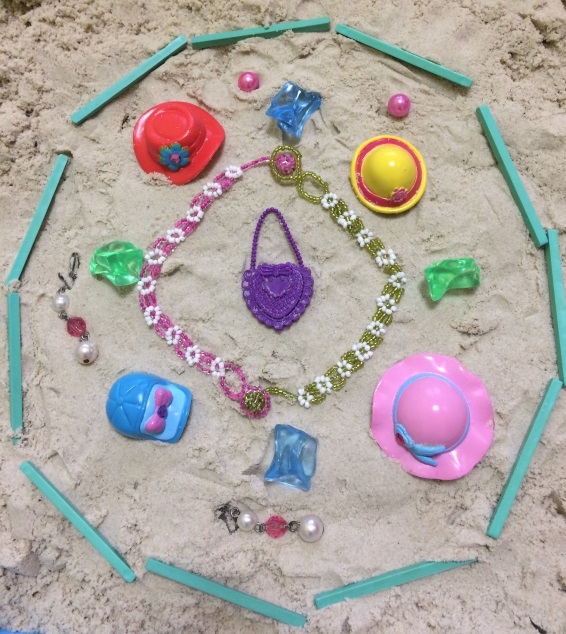 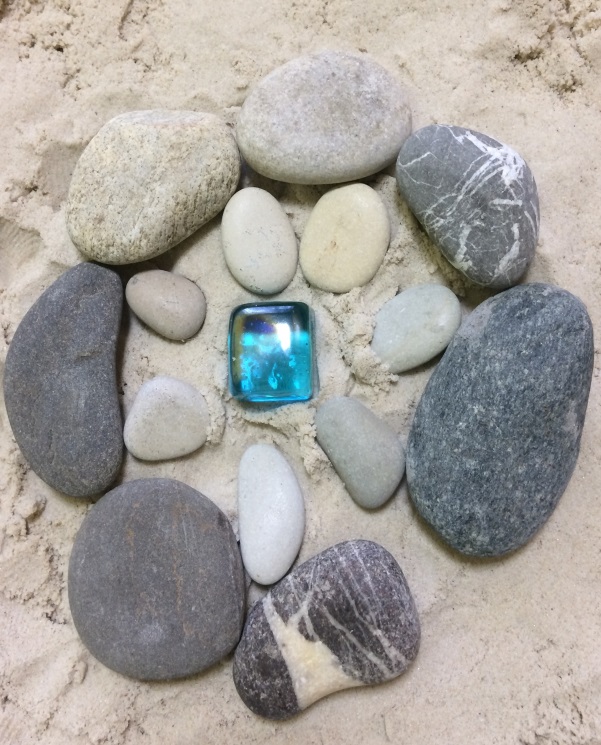 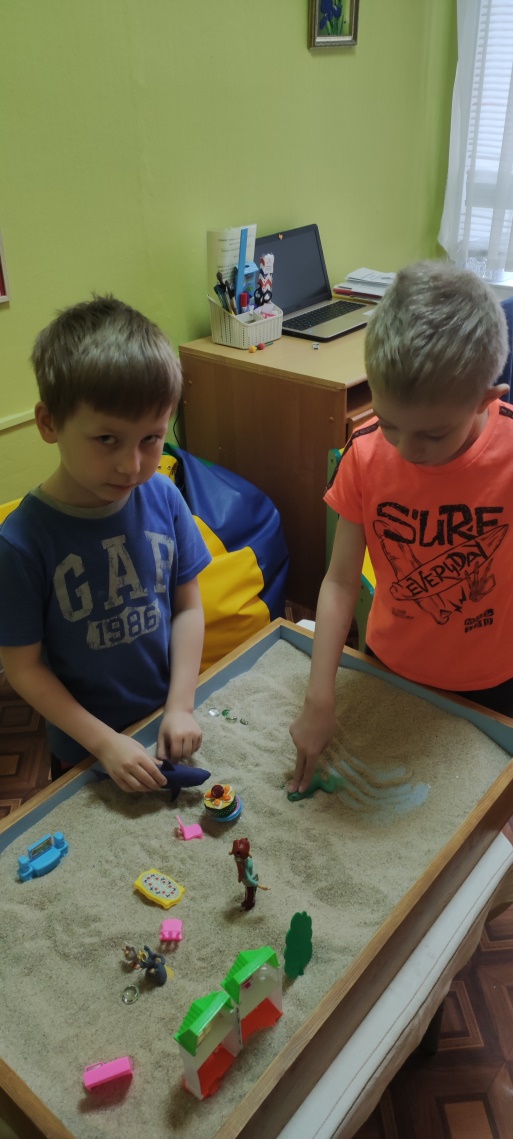 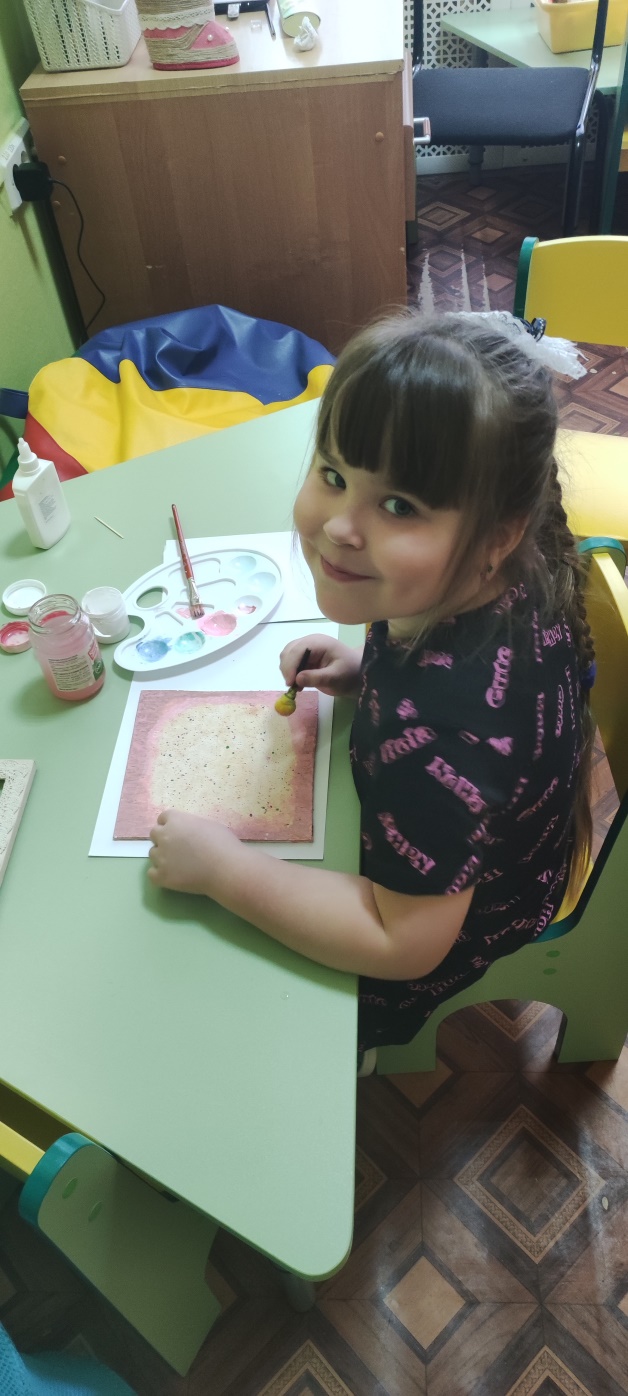 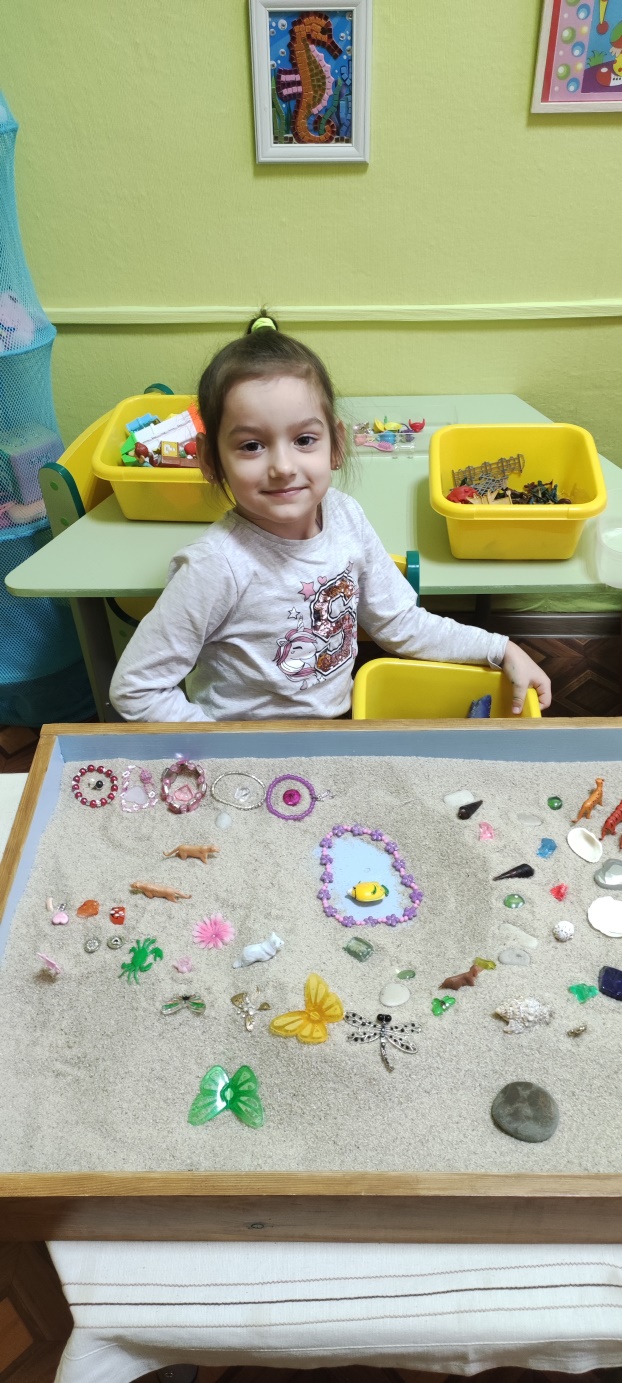 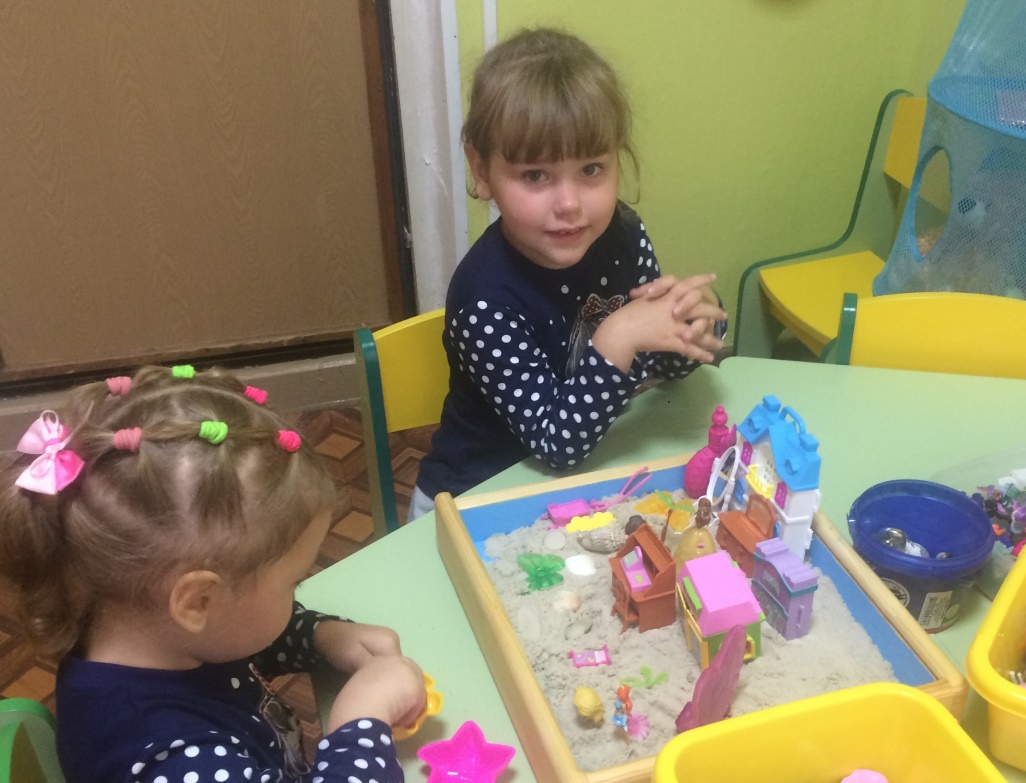 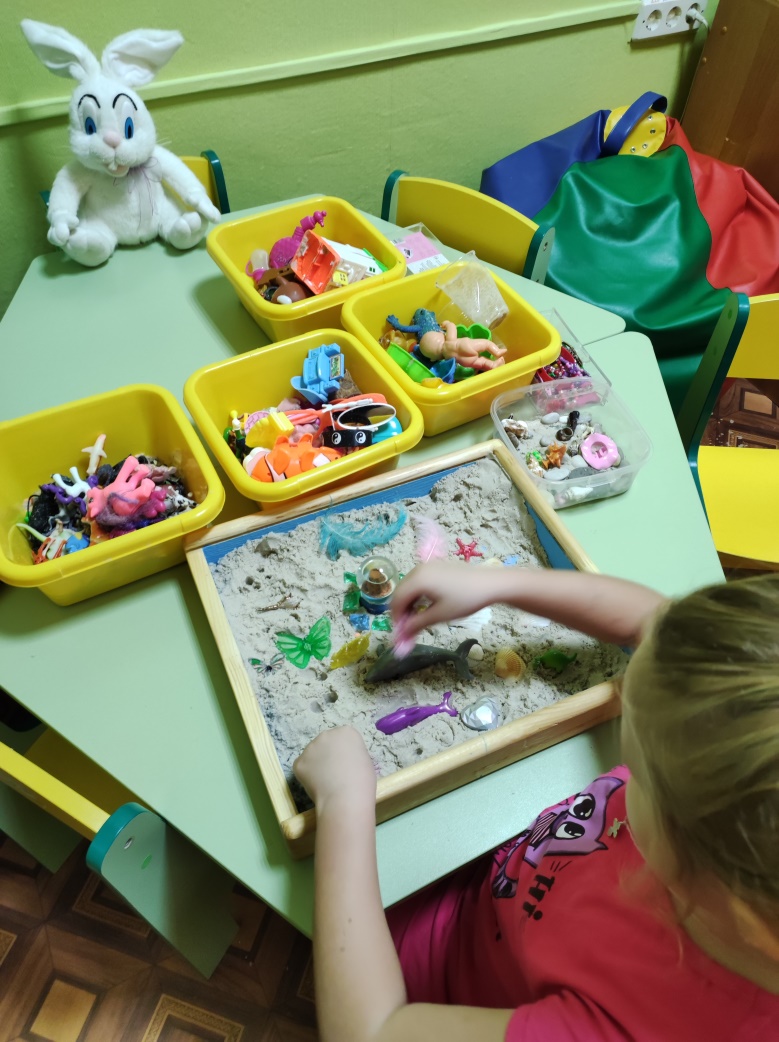 СПАСИБО ЗА ВНИМАНИЕ!